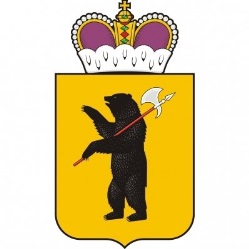 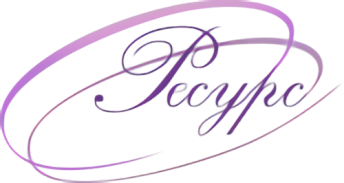 ГУ ЯО ЦЕНТР ПРОФЕССИОНАЛЬНОЙ ОРИЕНТАЦИИ И ПСИХОЛОГИЧЕСКОЙ ПОДДЕРЖКИ «РЕСУРС»
СОСТОЯНИЕ ПРОФЕССИОНАЛЬНЫХ ПРЕДПОЧТЕНИЙ, ПРОФЕССИОНАЛЬНЫХ ПЛАНОВ ИУРОВНЯ ГОТОВНОСТИ К ПРОФЕССИОНАЛЬНОМУ ВЫБОРУВЫПУСКНИКОВ 11-Х КЛАССОВОБЩЕОБРАЗОВАТЕЛЬНЫХ ОРГАНИЗАЦИЙ ЯРОСЛАВСКОЙ ОБЛАСТИ2021/2022 учебный год
Лаборатория анализа проблем и технологий профессиональной навигации по экономике региона
© 1996 — 2022 ЦПОиПП «Ресурс»                          resurs-yar.ru                                  relab-yar@yandex.ru
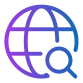 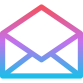 ЗАДАЧИ МОНИТОРИНГА
01
02
03
Активизация позиции выпускников в процессе профессионального выбора
Отслеживание профессиональных планов выпускников и выявление основных тенденций
Отслеживание уровня готовности выпускников школ к профессиональному выбору в современных условиях
04
05
Контроль достижений (изменения) уровня готовности к профессиональному выбору у выпускников в отдельных ООО, МР
Выявление общей картины проблем профессионального выбора у выпускников школ
ИНСТРУМЕНТАРИЙ МОНИТОРИНГА ПРЕДУСМАТРИВАЕТ ОСНОВНЫЕ БЛОКИ ВЗАИМОСВЯЗАННЫХ ВОПРОСОВ, НАПРАВЛЕННЫХ НА:
выявление образовательных ориентаций выпускников
выявление осведомленности о перспективах регионального рынка труда
выявление активности в подготовке к выбору профессии и учебного заведения
выявление профессионального поля выбора выпускников
выявление ключевого понятийного аппарата о профессиональном пространстве
выявление мотивов выбора профессии
УЧАСТНИКИ МОНИТОРИНГА
77,6%  обучающихся 11-х классов всех видов ООО всех муниципальных районов Ярославской области  
(4006 человек)
УЧАСТНИКИ МОНИТОРИНГА
Профили обучения
Мотивация профессионального выбора
Мотивация профессионального выбора 
(приоритетные мотивы)
Статус в профессиональной деятельности
Статус в профессиональной деятельности
Профессиональная группа
Профессиональная группа
Виды экономической деятельности
Виды экономической деятельности
(наиболее выбираемые)
Выбранные специальности*
*на основании ответов 22% опрошенных
Юридические специальности
9,4%
Медицинские специальности
16,1%
Инженерные специальности
6,8%
юриспруденция, следователь, судья, прокурор, нотариус, правовое обеспечение национальной безопасности и др.
инженерия, химическая технология, биотехнология, экология, производство фармацевтических средств и др.
врач, стоматология, лечебное дело, клиническая психология, фармация, косметология и др.
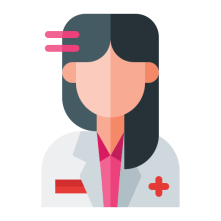 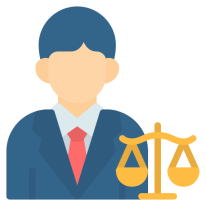 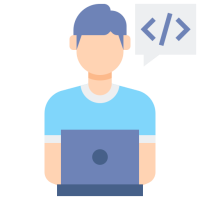 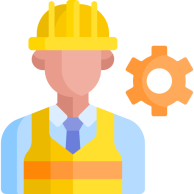 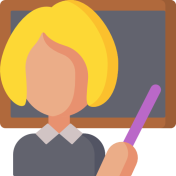 IT-специальности
14,5%
Педагогические специальности
7,7%
программирование, IT-технологии, информационные системы и технологии, информационная безопасность, web-разработка и др.
тренер, учитель, логопедия, дошкольное образование, дефектология, педагогика и др.
Выбранные специальности
Предположительные специальности*
*на основании ответов 36% опрошенных
Экономические специальности
9%
Медицинские специальности
15,1%
Юридические специальности
7,5%
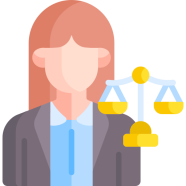 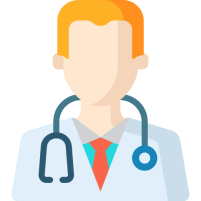 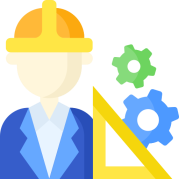 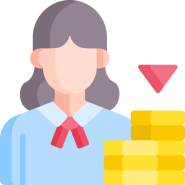 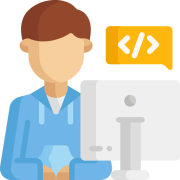 Инженерные специальности
7,8%
IT-специальности
14,9%
Соотнесение тенденций выбора выпускников с потребностями региона (прогноз ДПК 2024)
Представления о перспективных сферах деятельности в Ярославской области
Здравоохранение
туризм
01
04
образование
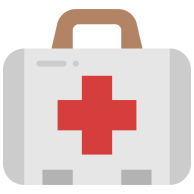 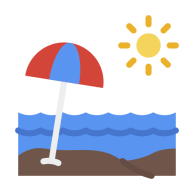 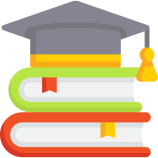 промышленность
строительство
02
05
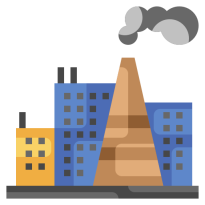 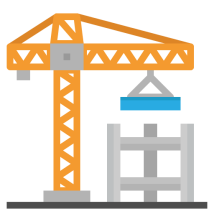 Бизнес-услуги и IT
инженерия
03
06
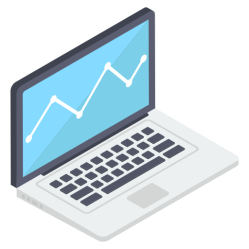 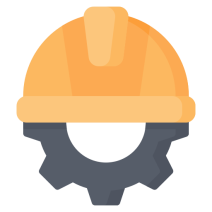 Образовательные ориентации
Образовательные ориентации
Выбранные образовательные организации высшего образования
Выбранные образовательные организации высшего образования Ярославской области
Выбранные образовательные организации среднего профессионального образования
Окончательный выбор профессии
42,5%
33,1%
24,4%
Выбрал одну профессию
Есть предположительные варианты
Не выбрал
2020/2021 учебный год
33,1%
41,4%
25,5%
Окончательный выбор профессии
Куда можно обратиться за помощью в выборе профессии?*
1
10
Курсы
Школа
2,8%
43,8%
9
2
Центр «Ресурс»
Интернет
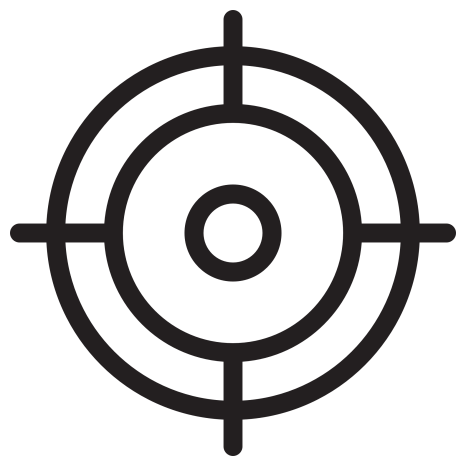 2,9%
24,8%
Организации высшего  и профессионального 
образования
8
3
Учреждения дополнительного образования
18,5%
3,2%
ППМС и молодежные центры
4
7
Центры занятости населения
3,4%
5,4%
6
5
Учреждения профориентации
Возможное место работы
4%
4,9%
* Ответ дали 16,2% респондентов
Интегральный коэффициент готовности к профессиональному выбору
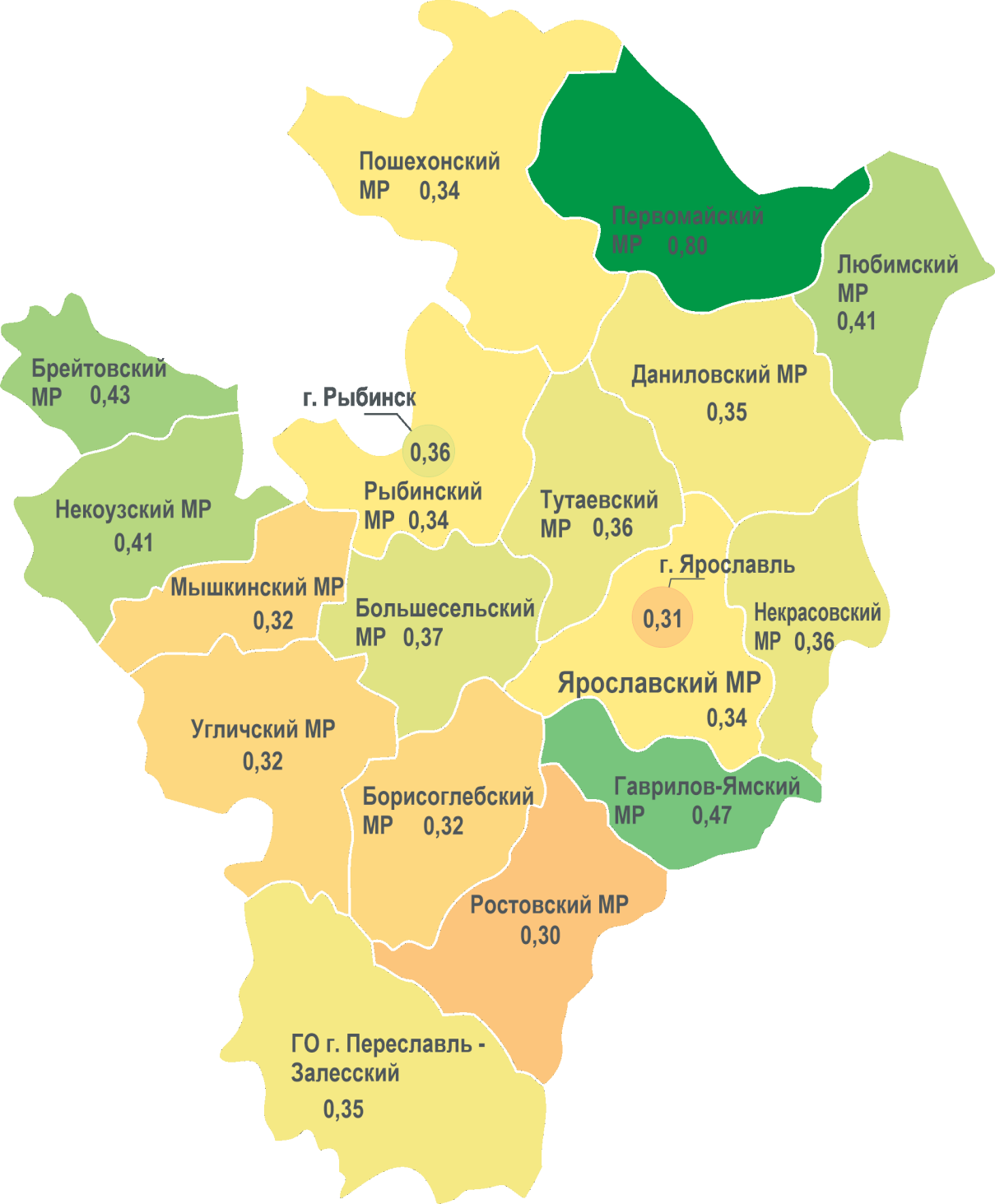 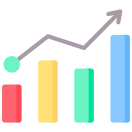 СРЕДНЕЕ ЗНАЧЕНИЕ  ПО ЯО – 0,33
Динамика интегрального коэффициента готовности к профессиональному выбору
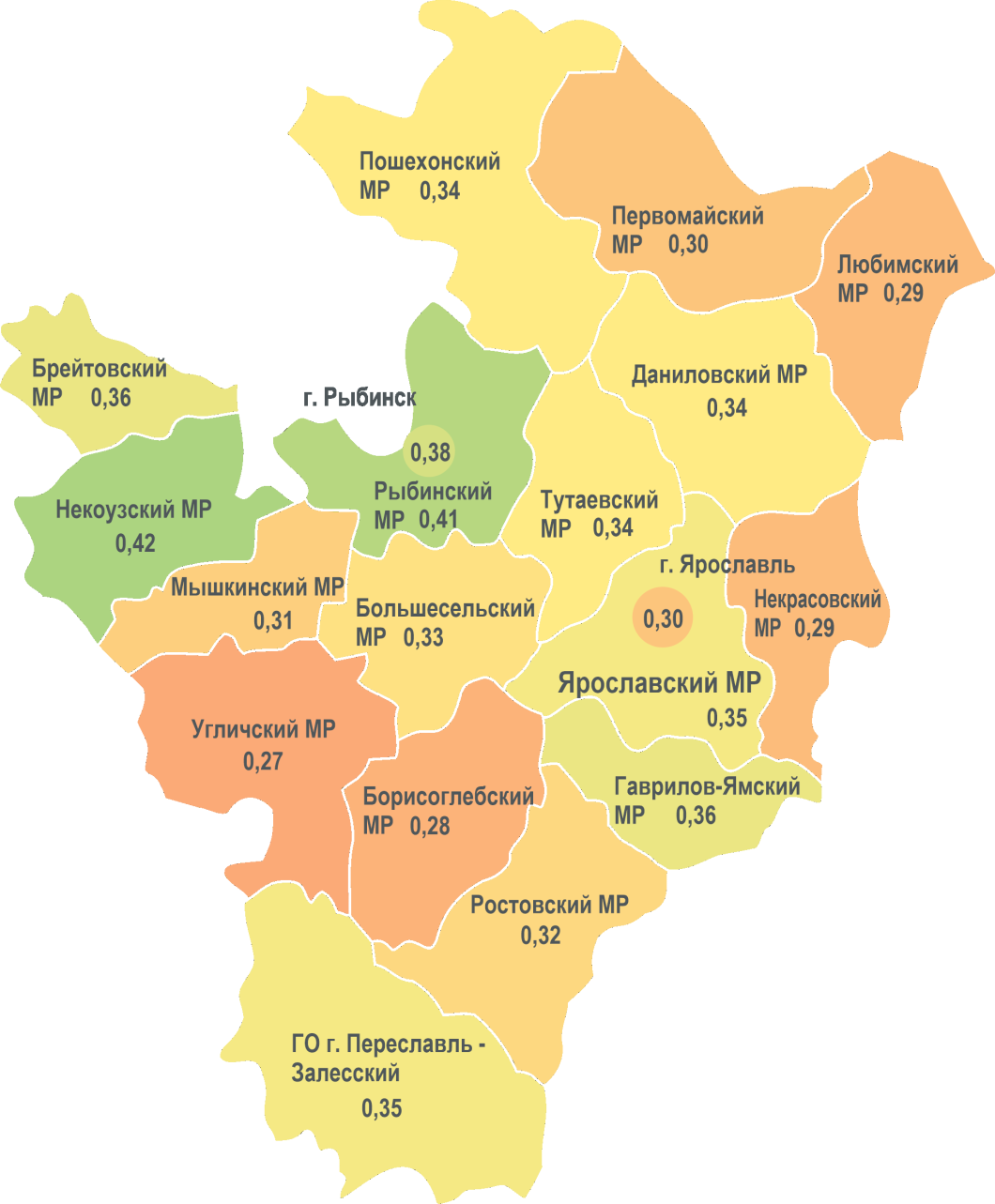 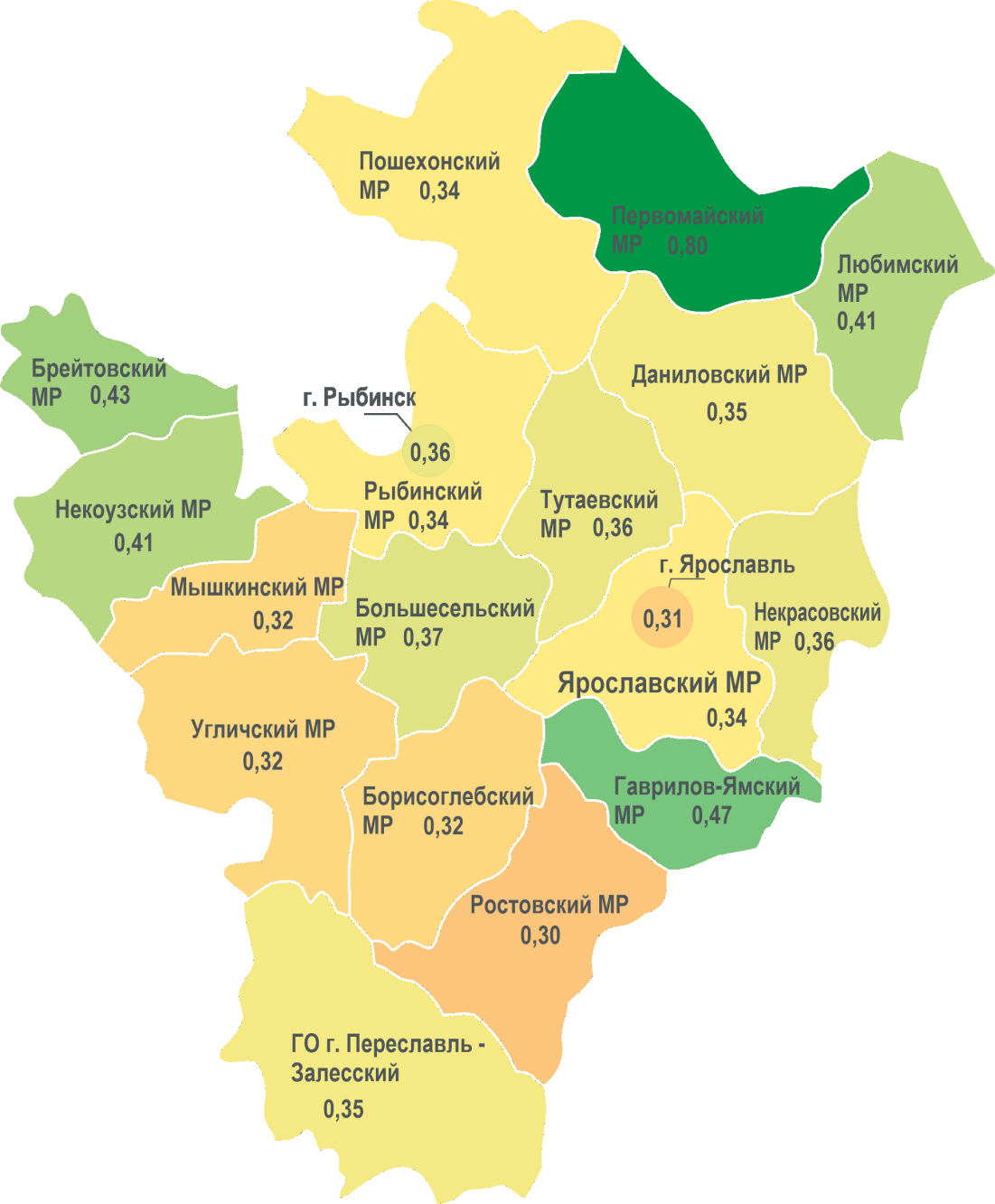 2021
2022
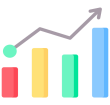 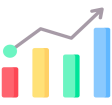 СРЕДНЕЕ ЗНАЧЕНИЕ  ПО ЯО – 0,33
СРЕДНЕЕ ЗНАЧЕНИЕ  ПО ЯО – 0,32
С 2020 года фиксируется последовательный рост числа девятиклассников, решивших завершить школьное обучение на уровне основного общего образования (с 31 до 50%, т.е. более чем в 1,5 раза). На этом основании можно прогнозировать, что половина выпускников девятых классов продолжат свой образовательный маршрут в системе среднего профессионального образования.
2. В последние два года лидирующее место по выбираемости девятиклассниками занимают рабочие профессии, в том числе и наиболее востребованные региональной экономикой. Данная тенденция отсутствовала на протяжении предыдущих 10 лет.
3. В целом растет доля выпускников, решивших обучаться в профессиональных образовательных организациях (далее - ПОО). За два последних года прирост составил 88% (с 17,2 до 32,3%).
4. Среди выпускников уровня среднего общего образования наблюдается прирост выбора инженерных профессий с лидирующими в этой группе IT-профессиями и специальностями.
5. В соответствии с запросами региональной экономики и обеспечения кадровой удовлетворенности работодателей фиксируется:
5.1. Положительная динамика выбора профессий и специальностей среднего профессионального образования, наиболее востребованных, новых и перспективных в Ярославской области (постановление Правительства Ярославской области от 20.06.2017 № 498-п «Об утверждении перечня профессий и специальностей среднего профессионального образования, наиболее востребованных, новых и перспективных в Ярославской области (топ-регион)» (в редакции от 12.03.2021 №92-п). В сегменте выпускников, ориентированных на среднее профессиональное образование, прирост составил фактически 100% - с 17,2% (в 2019/2020 учебном году) до 32,3% (в 2021/2022 уч. году)
Указанная тенденция подтверждается ростом поступивших девятиклассников и одиннадцатиклассников в ПОО Ярославской области на обучение по наиболее востребованным профессиям. При этом, несмотря на традиционно невысокий интерес одиннадцатиклассников к системе СПО на этапе планирования образовательной траектории, фиксируется новая позитивная тенденция – рост поступления одиннадцатиклассников на программы подготовки квалифицированных рабочих и служащих (в 1,5 раза в 2021/2022 уч. г. по сравнению с предыдущим годом).
5.2. В сегменте выпускников, ориентированных на высшее образование отмечается положительная динамика выбора дефицитных или наиболее востребованных в Ярославской области направлений подготовки и специальностей высшего образования (с 19% в 2020/2021 уч. году до 24,3% в 2021/2022 уч. году).
6. Осведомленность выпускников школ о рынке труда и перспективных сферах деятельности в регионе характеризуется высокой степенью адекватности. Вместе с тем в этой части готовности к профессиональному выбору, по-прежнему, сохраняется значительная «зона неопределенности», связанная с низкой активностью выпускников при вербализации имеющихся представлений (в 2020/2021 уч.году свой ответ дали 13%, в 2021/2022 уч.году доля ответивших выросла до 18,8%).
7. В г. Переславле и г. Рыбинске наблюдается высокая выраженность образовательной миграции выпускников школ. Доля выбравших ВУЗы других регионов от общего количества выпускников, ориентированных на ВУЗы в г. Переславле составила 73,7% (82% девятиклассников и 67% одиннадцатиклассников), а в г. Рыбинске – 50,4% выпускников (50% девятиклассников и 50,7% одиннадцатиклассников). В целом по региону доля выпускников выбравших ВУЗы других регионов 43%.
9. Общий уровень готовности к профессиональному выбору выпускников общеобразовательных организаций Ярославской области демонстрирует стабильную положительную динамику. Зафиксирован рост интегрального показателя уровня готовности к профессиональному выбору в 2021/2022 уч. г. относительно 2019/2020 уч. г. с 0,22 до 0,31, что отражает повышение компетентности в социально-трудовой сфере, включая освоение понятийного аппарата по профессиональной деятельности и построение адекватной траектории профессионального выбора.
Ключевые тенденции профессионального выбора выпускников
1. С 2020 года фиксируется последовательный рост числа девятиклассников, решивших завершить школьное обучение на уровне основного общего образования (с 31 до 50%, т.е. более чем в 1,5 раза). Можно прогнозировать, что половина выпускников девятых классов продолжат свой образовательный маршрут в системе среднего профессионального образования.
2. В последние два года лидирующее место по выбираемости девятиклассниками занимают рабочие профессии, в том числе и наиболее востребованные региональной экономикой. Данная тенденция отсутствовала на протяжении предыдущих 10 лет.
3. В целом растет доля выпускников, решивших обучаться в профессиональных образовательных организациях (ПОО). За два последних года прирост составил 88% (с 17,2 до 32,3%).
4. Среди выпускников уровня среднего общего образования наблюдается прирост выбора инженерных профессий с лидирующими в этой группе IT-профессиями и специальностями.
5. В соответствии с запросами региональной экономики и обеспечения кадровой удовлетворенности работодателей фиксируется:
	5.1. Положительная динамика выбора профессий и специальностей среднего профессионального образования, наиболее востребованных, новых и перспективных в Ярославской области (постановление Правительства Ярославской области от 20.06.2017 № 498-п «Об утверждении перечня профессий и специальностей среднего профессионального образования, наиболее востребованных, новых и перспективных в Ярославской области (топ-регион)» (в редакции от 12.03.2021 №92-п). В сегменте выпускников, ориентированных на среднее профессиональное образование, прирост составил фактически 100% - с 17,2% (в 2019/2020 учебном году) до 32,3% (в 2021/2022 уч. году) Указанная тенденция подтверждается ростом поступивших девятиклассников и одиннадцатиклассников в ПОО Ярославской области на обучение по наиболее востребованным профессиям. При этом, несмотря на традиционно невысокий интерес одиннадцатиклассников к системе СПО на этапе планирования образовательной траектории, фиксируется новая позитивная тенденция – рост поступления одиннадцатиклассников на программы подготовки квалифицированных рабочих и служащих (в 1,5 раза в 2021/2022 уч. г. по сравнению с предыдущим годом).
	5.2. В сегменте выпускников, ориентированных на высшее образование отмечается положительная динамика выбора дефицитных или наиболее востребованных в Ярославской области направлений подготовки и специальностей высшего образования (с 19% в 2020/2021 уч. году до 24,3% в 2021/2022 уч. году).
6. Осведомленность выпускников школ о рынке труда и перспективных сферах деятельности в регионе характеризуется высокой степенью адекватности. Вместе с тем в этой части готовности к профессиональному выбору, по-прежнему, сохраняется значительная «зона неопределенности», связанная с низкой активностью выпускников при вербализации имеющихся представлений (в 2020/2021 уч.году свой ответ дали 13%, в 2021/2022 уч.году доля ответивших выросла до 18,8%).
7. В г. Переславле и г. Рыбинске наблюдается высокая выраженность образовательной миграции выпускников школ. Доля выбравших ВУЗы других регионов от общего количества выпускников, ориентированных на ВУЗы в г. Переславле составила 73,7% (82% девятиклассников и 67% одиннадцатиклассников), а в г. Рыбинске – 50,4% выпускников (50% девятиклассников и 50,7% одиннадцатиклассников). В целом по региону доля выпускников выбравших ВУЗы других регионов 43%.
8. Общий уровень готовности к профессиональному выбору выпускников общеобразовательных организаций Ярославской области демонстрирует стабильную положительную динамику. Зафиксирован рост интегрального показателя уровня готовности к профессиональному выбору в 2021/2022 уч. г. относительно 2019/2020 уч. г. с 0,22 до 0,31, что отражает повышение компетентности в социально-трудовой сфере, включая освоение понятийного аппарата по профессиональной деятельности и построение адекватной траектории профессионального выбора.
Ключевая проблематика профессионального выбора 
выпускников 11-х классов
1. Структурное несоответствие профессионального выбора и потребностей регионального рынка труда в условиях новых требований к образованию можно зафиксировать как ключевую качественную проблему профессионального самоопределения выпускников и профориентационной работы в регионе.
2. Достаточно низкая динамика достижения согласованности профессиональных намерений выпускников и потребностей региональной экономики.
3. При наличии позитивных изменений, информированность выпускников общеобразовательных организаций о перспективах развития региона и рынке труда остается недостаточной.
4. Показатель уровня готовности к выбору профессии в 2021/2022 практически не изменился по сравнению с прошлым годом (в целом уровень готовности у одиннадцатиклассников вырос на 3%). Продолжает оставаться несформированным навык построения профессионально-образовательной траектории; сохраняется слабое представление о взаимосвязи рынка труда и рынка образовательных услуг.
5. Сохраняется  невысокая степень освоения и сформированности основных понятий в социально-трудовой сфере, а также понятий, характеризующих ситуацию изменений в контексте профессиональной деятельности, факторов выбора и их взаимосвязей.
6. Зафиксирована высокая ориентация одиннадцатиклассников на ВУЗы других регионов в г. Переславле и г. Рыбинске и, как следствие, прогнозируется сокращение предложения на региональный рынок труда из-за оттока молодежи в другие регионы.
7. Не сформировано представление выпускников об инфраструктуре профориентационной помощи, об организациях, оказывающих информационно-консультационную помощь по вопросам профессионального выбора. Менее 20% одиннадцатиклассников имеют представление о месте получения помощи по вопросам выбора профессии.
Дополнительные материалы
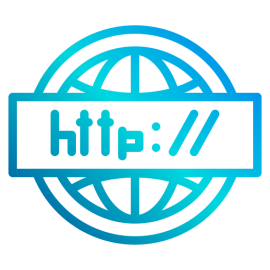 resurs-yar.ru
01
02
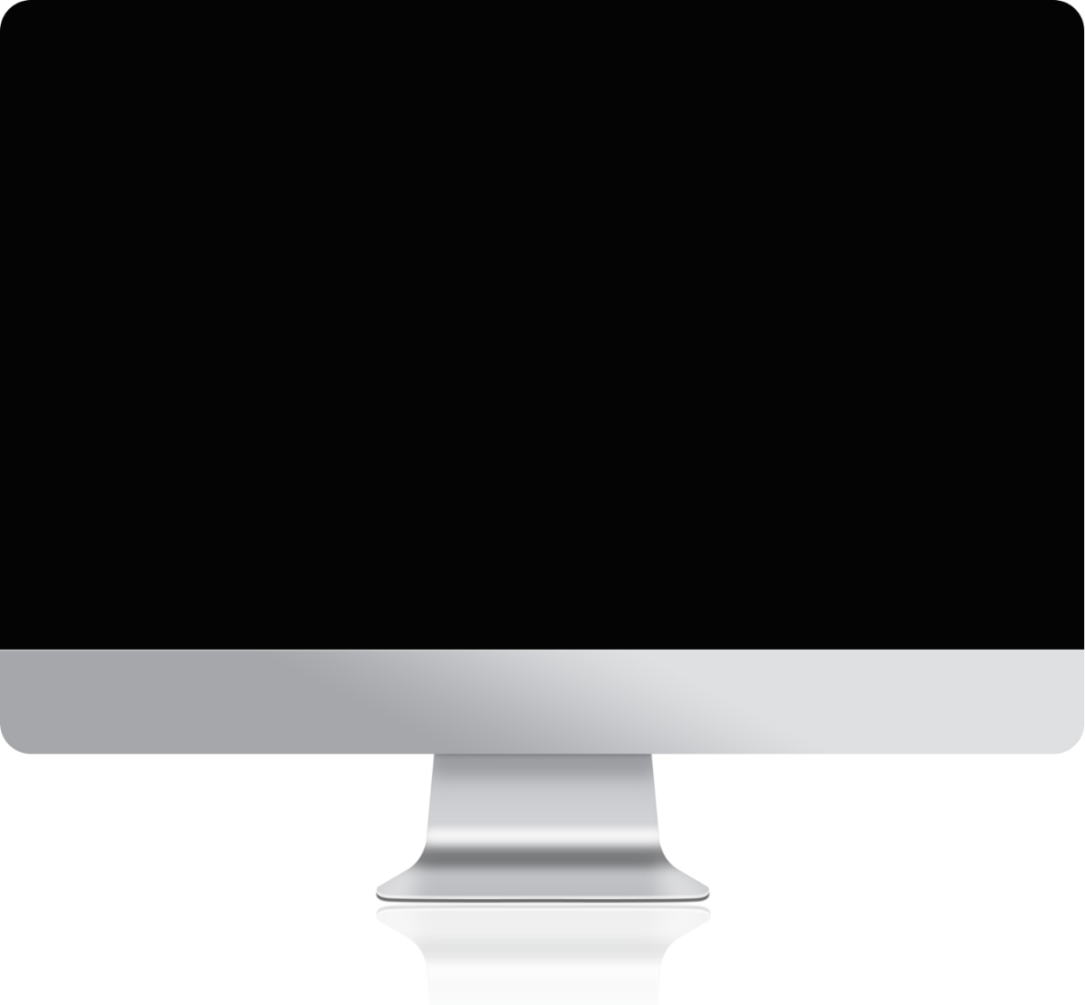 Аналитическая справка по результатам мониторинга профессиональных предпочтений, профессиональных планов и уровня готовности к профессиональному выбору
Рекомендации органам местного самоуправления, осуществляющим управление в сфере образования и руководителям ООО
03
04
Адресные рекомендации для педагогов общеобразовательных организаций (11 классы)
Информационно-методические материалы по экономике региона и рынку труда ЯО, организации и проведению профориентационной работы